CHÀO MỪNG CẢ LỚP 
ĐẾN VỚI TIẾT HỌC MÔN TOÁN!
CHƯƠNG IX. ĐẠO HÀM
BÀI TẬP CUỐI CHƯƠNG IX
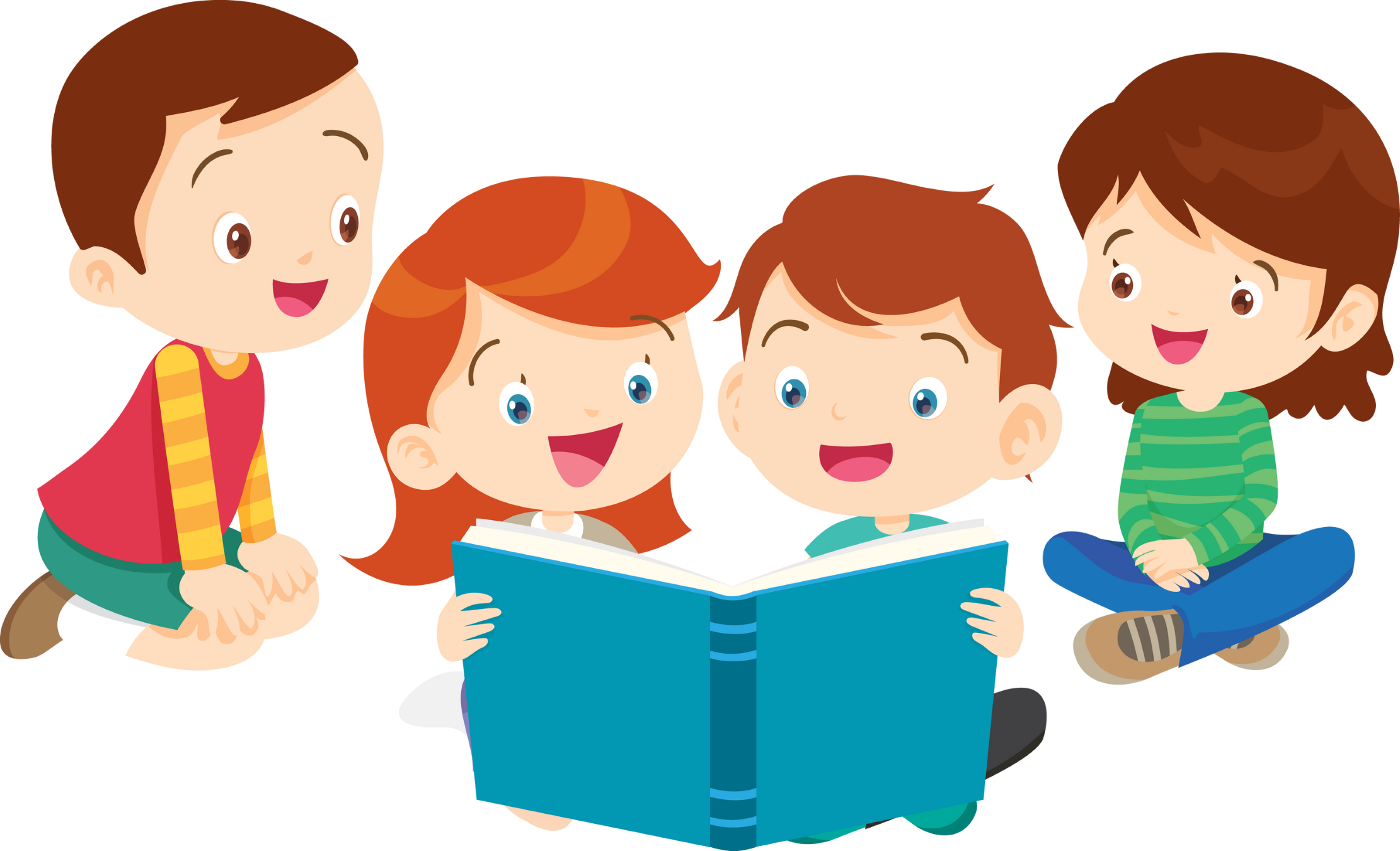 BÀI TẬP TRẮC NGHIỆM
9.18
B
A
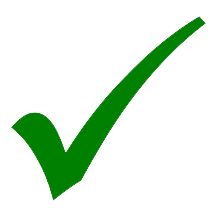 D
C
9.19
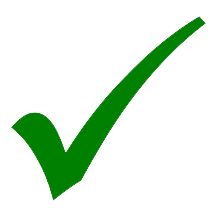 A
B
C
D
9.20
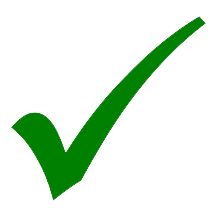 A
B
C
D
9.21
A
B
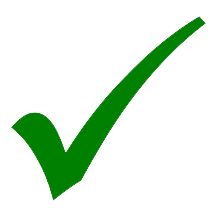 C
D
9.22
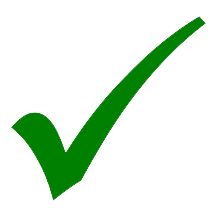 A
B
C
D
9.23
A
B
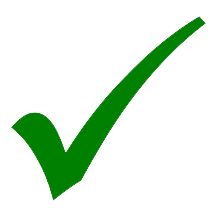 C
D
9.24
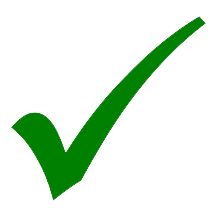 A
B
C
D
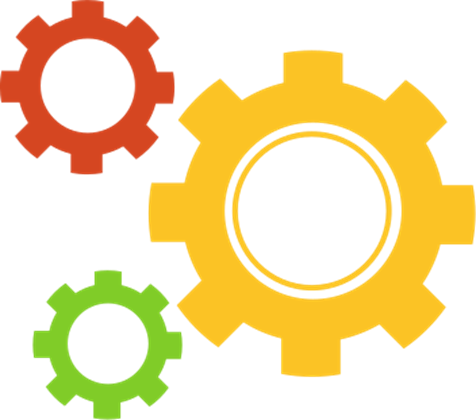 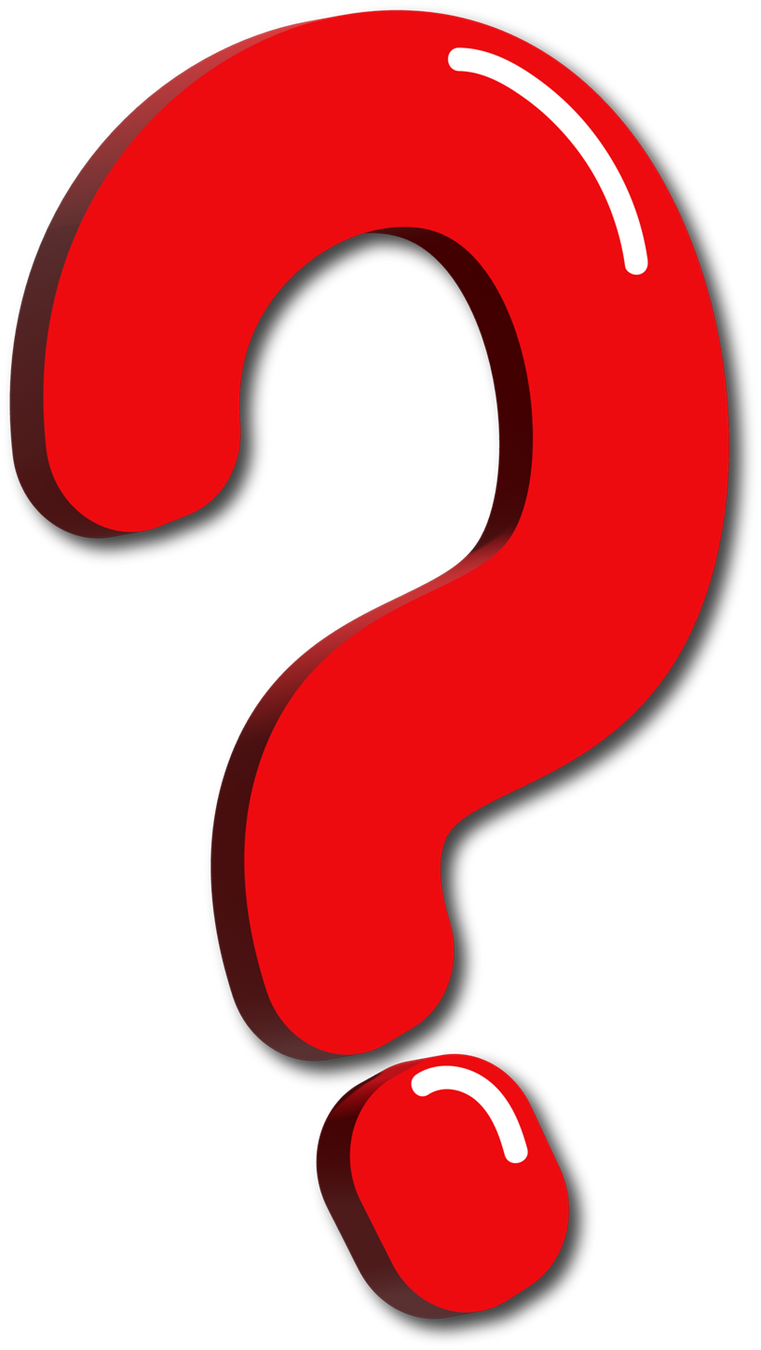 Ôn tập các kiến thức đã học ở chương IX
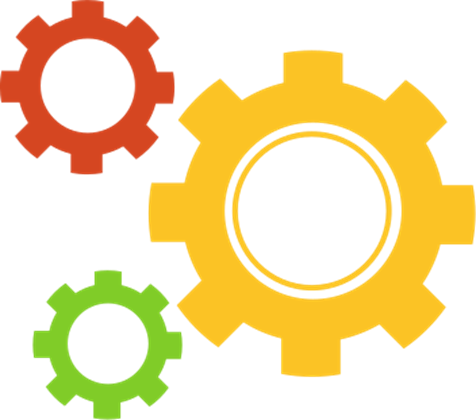 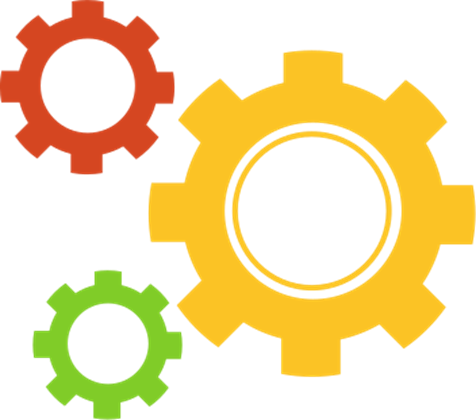 LUYỆN TẬP
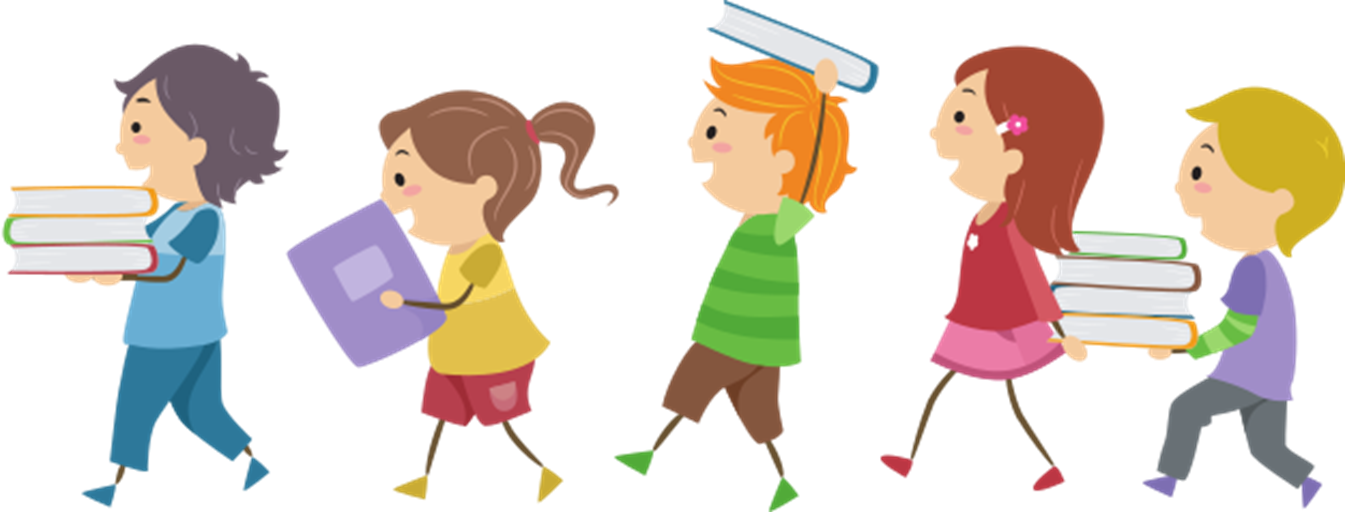 Bài 9.25 (SGK - tr.97) Tính đạo hàm của các hàm số sau:
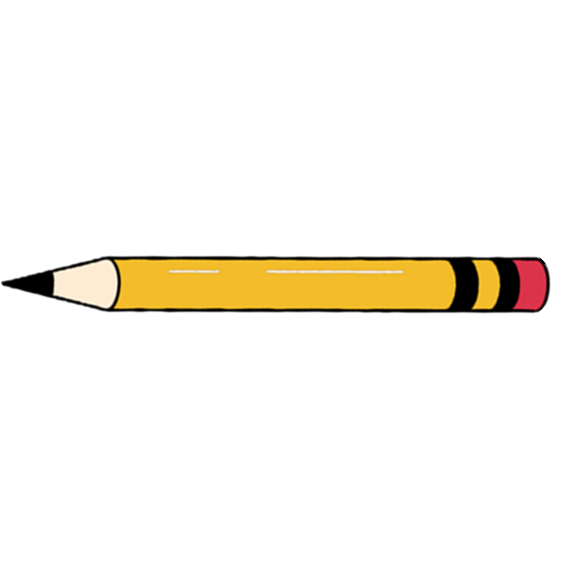 Bài 9.25 (SGK - tr.97) Tính đạo hàm của các hàm số sau:
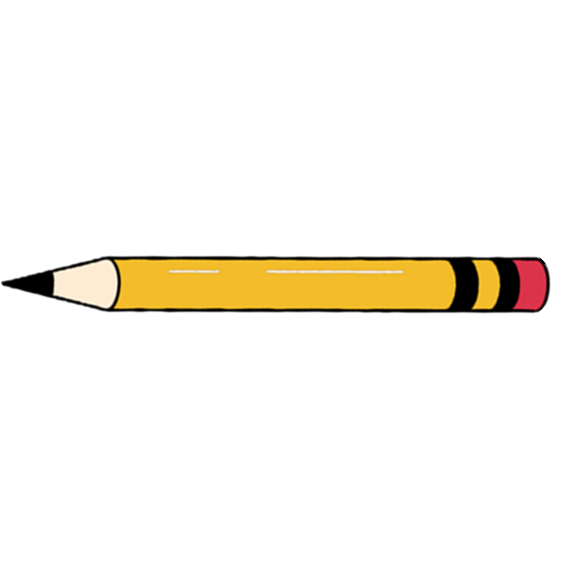 Giải
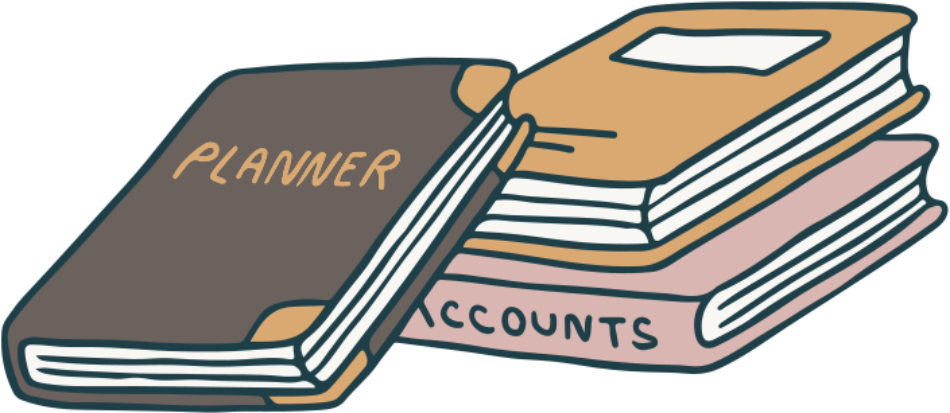 Giải
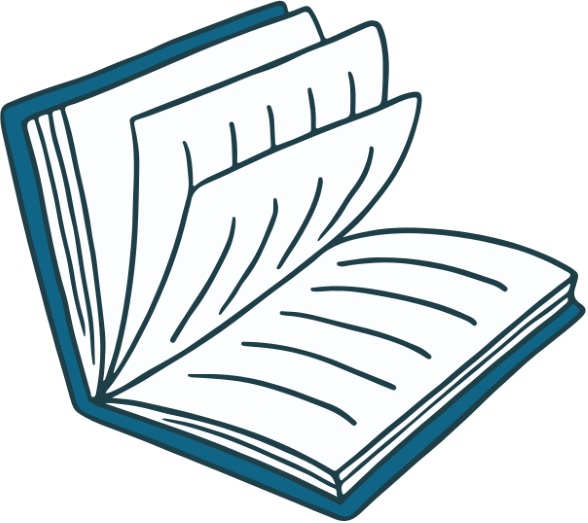 Giải
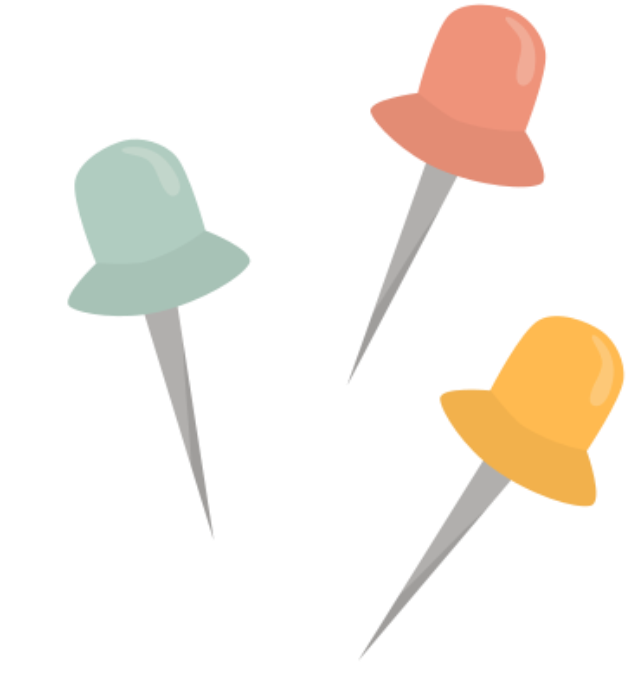 Giải
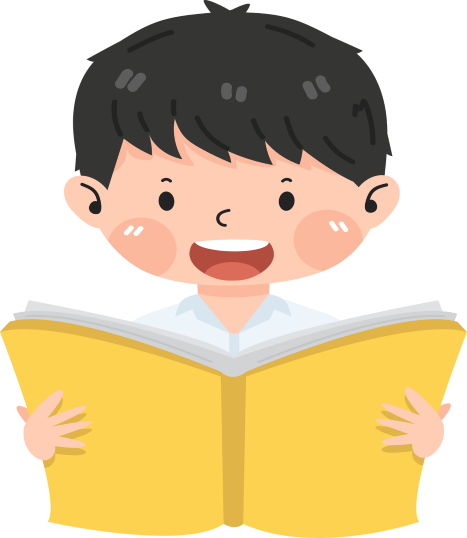 Giải
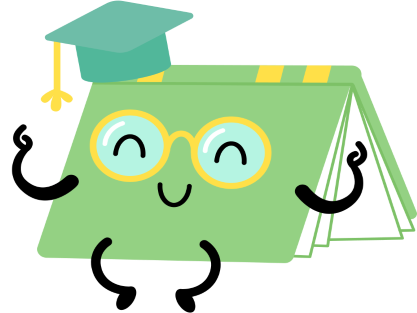 Giải
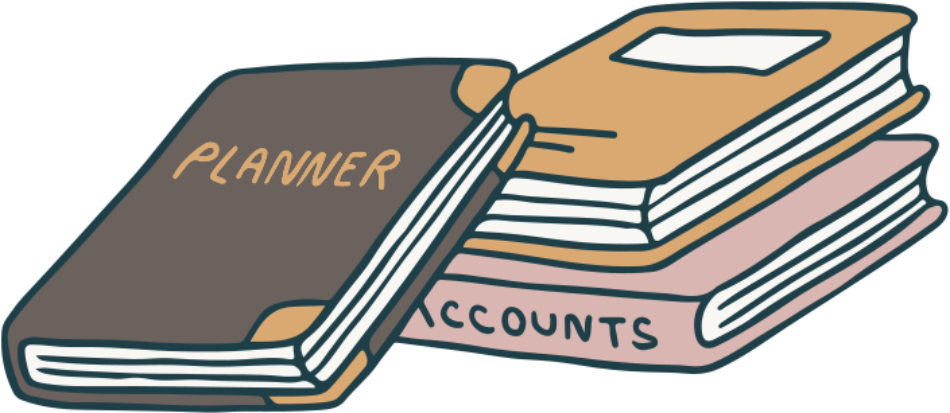 Giải
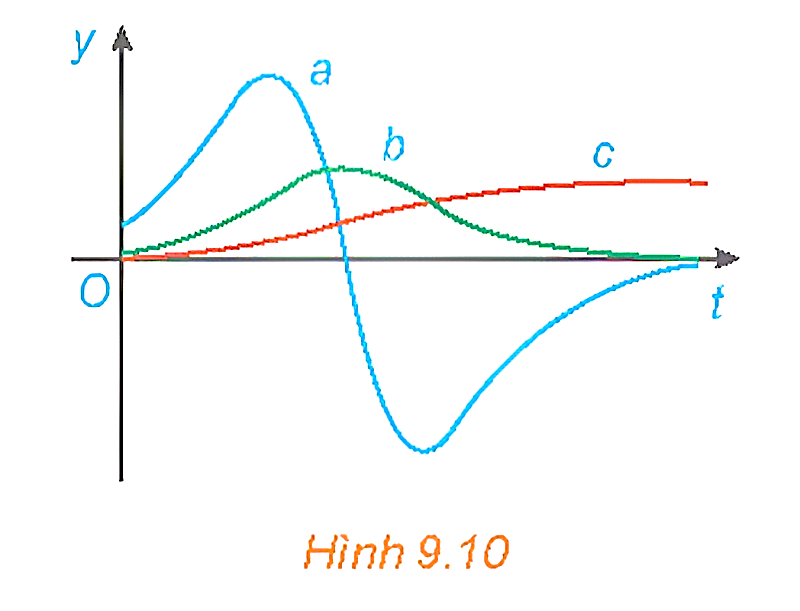 Chú ý: Đạo hàm của hàm vị trí là hàm vận tốc, đạo hàm của hàm vận tốc là hàm gia tốc, và một hàm số đồng biến (tương ứng       nghịch biến) trên một khoảng nào đó nếu đạo hàm của nó dương (tương ứng âm) trên khoảng đó.
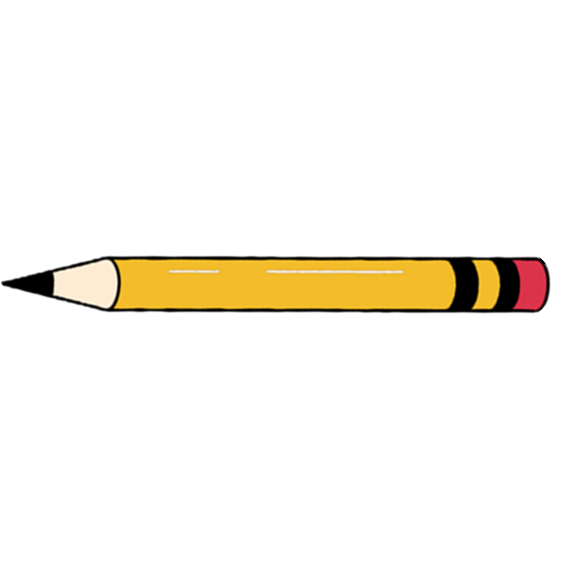 Giải
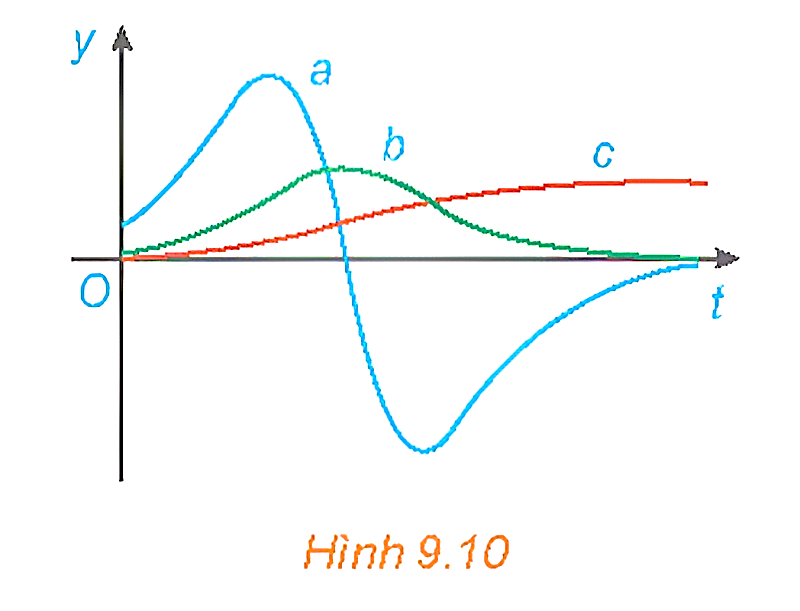 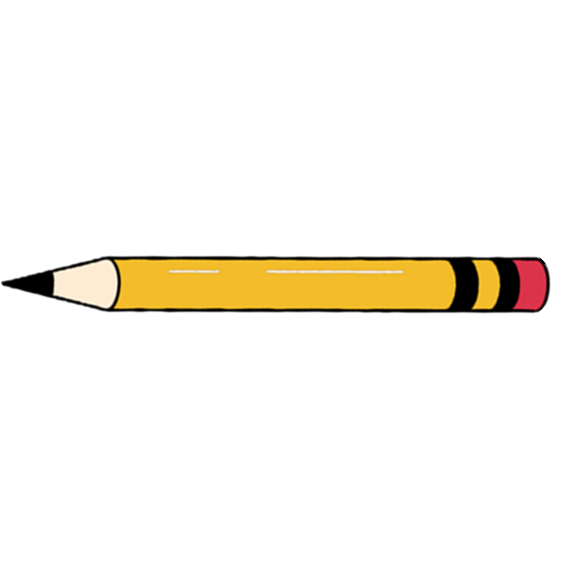 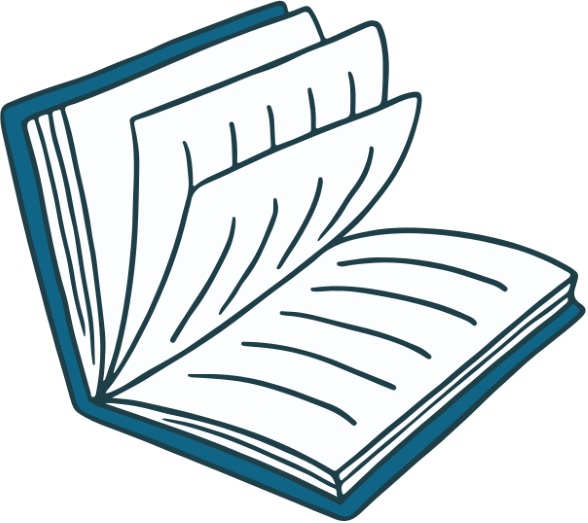 Giải
Giải
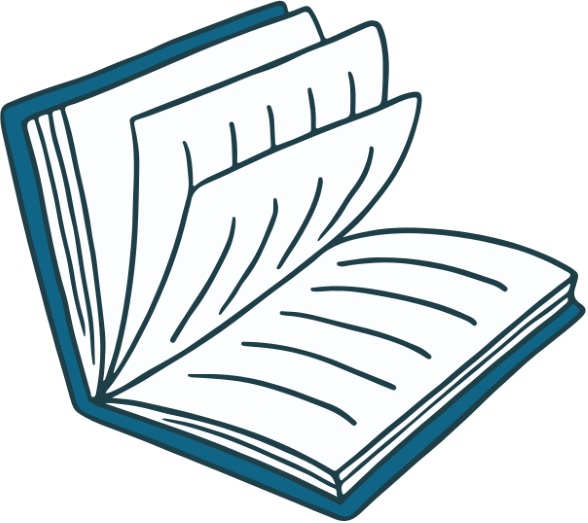 Giải
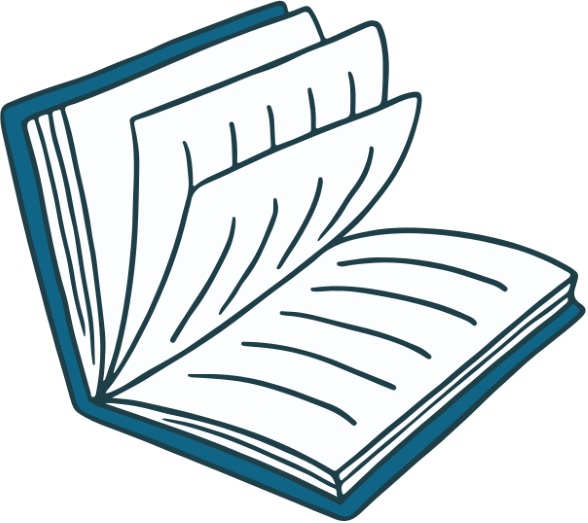 HƯỚNG DẪN VỀ NHÀ
Chuẩn bị 
bài mới Hoạt động thực hành trải nghiệm
Hoàn thành bài tập trong SBT
Ôn tập kiến thức đã học trong chương IX
HẸN GẶP LẠI CÁC EM 
TRONG TIẾT HỌC SAU!